5
3
4
2
1
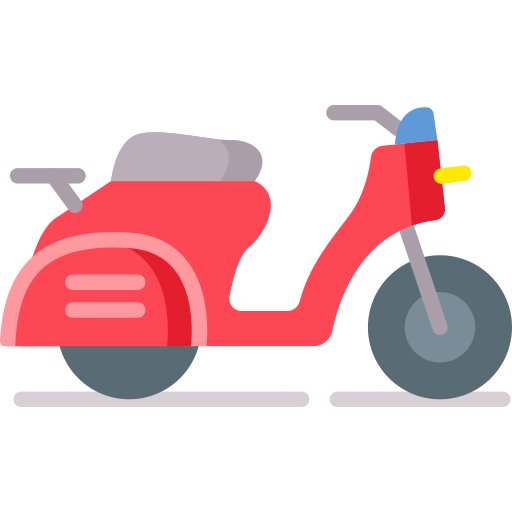 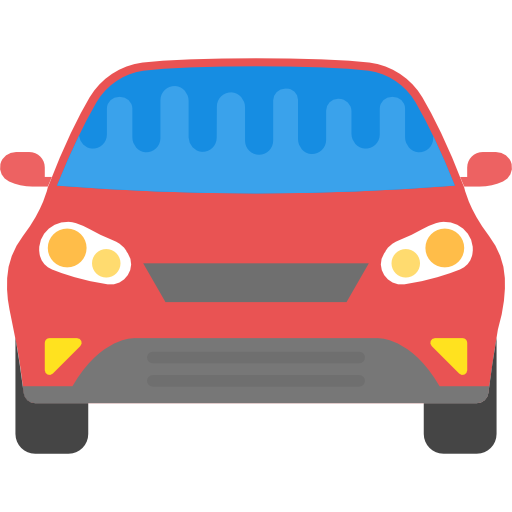 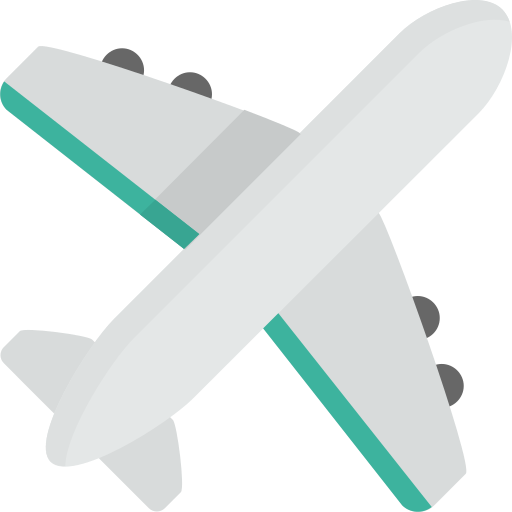 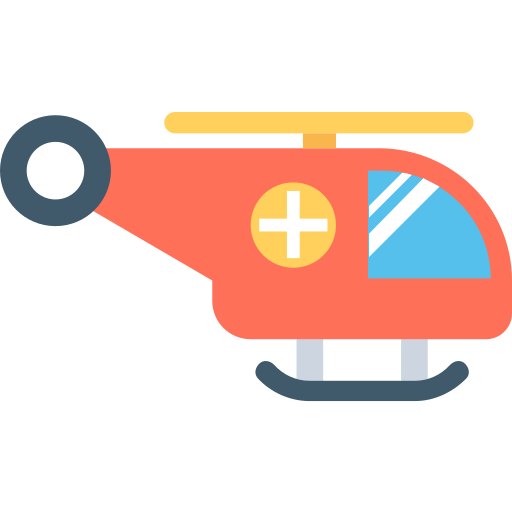 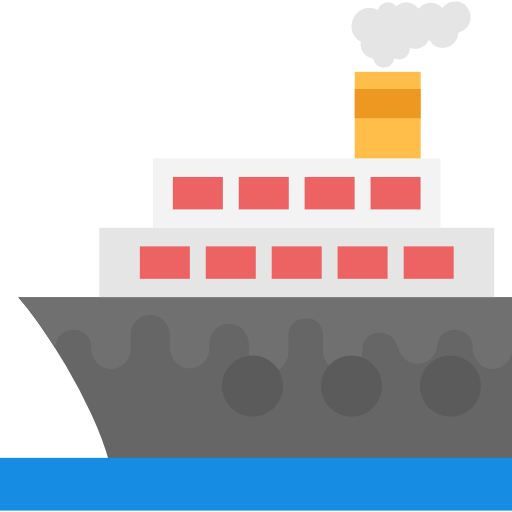 6
8
9
10
7
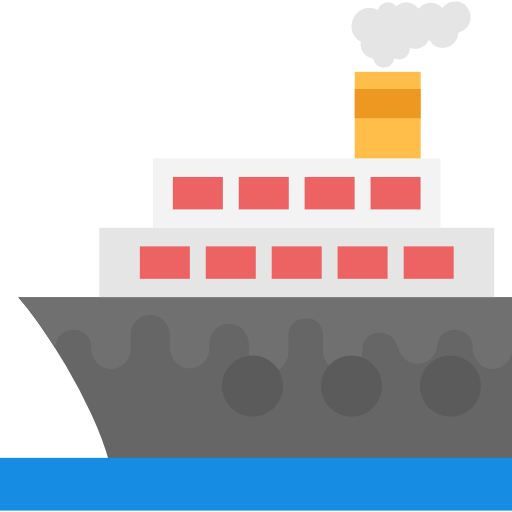 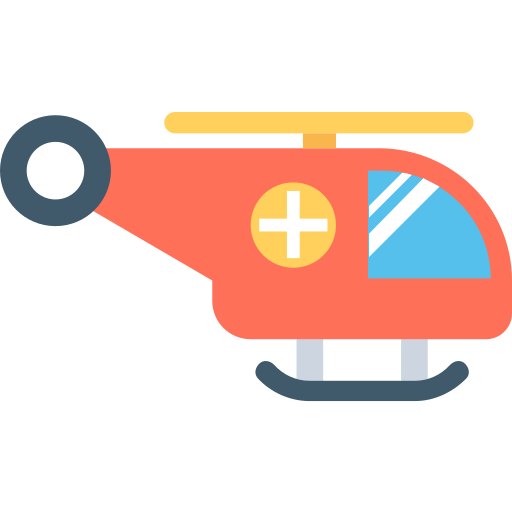 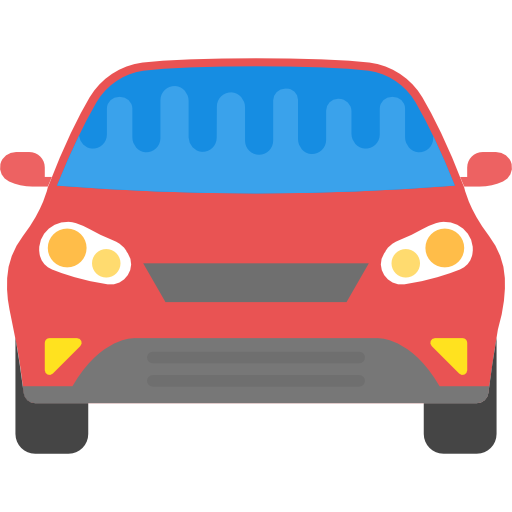 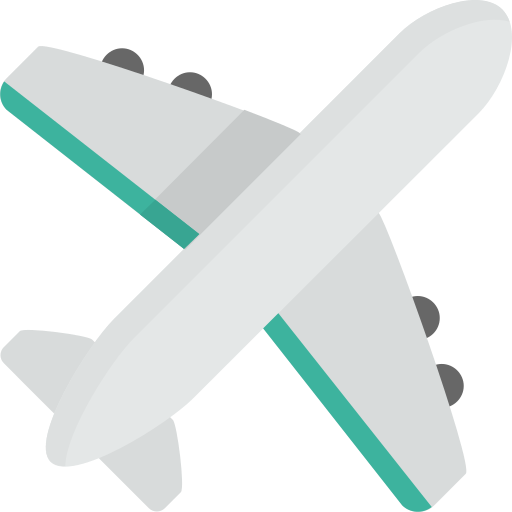 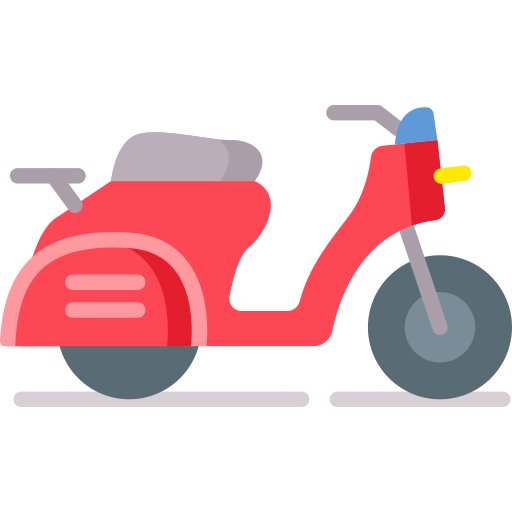